REGULACE PŘÍJMU POTRAVY
A VÝŽIVOVÉHO STAVU
PŘÍJEM                                                                 VÝDEJ
-
CENTRUM SYTOSTI                    CENTRUM HLADU
		                     	         (trvale aktivní)
laterální hypothalamus
(jádro pod fasciculus telencephalicus medialis)
ncl. ventromedialis v hypothalamu
VZNIK POCITU SYTOSTI
PŘÍJEM POTRAVY
Chemoreceptory GIT
Žvýkací pohyby
Receptory v nose, ústech, hltanu, trávicí trubici
Mechanoreceptory žaludku
Centrální
gluko-
termo-
lipo-
receptory
ZPRACOVÁNÍ INFORMACÍ V CNS
(CENTRUM SYTOSTI = ncl. ventromedialis v hypotalamu)
PRERESORPTIVNÍ SYCENÍ
RESORPTIVNÍ SYCENÍ
SYTOST
VZNIK POCITU HLADU
SNÍŽENÝ PŘÍJEM POTRAVY
Hladové kontrakce žaludku
Snížená dostupnost glukózy
Snížení produkce tepla
Změny lipidového metabolismu
Mechanoreceptory
Glukoreceptory
Vnitřní termoreceptory
(hypotalamus)
„Liporeceptory“
HLAD
KRÁTKODOBÁ REGULACE
DLOUHODOBÁ REGULACE
Kompenzace dietních chyb
REGULACE PŘÍJMU POTRAVY
HYPOTÉZA:
Lipostatická – množství energetických zásob (tuková tkáň)
H. střevních peptidů – význam střevních peptidů
Glukostatická – kolísání glykémie
Termostatická – vnitřní receptory, pokles produkce tělesného tepla
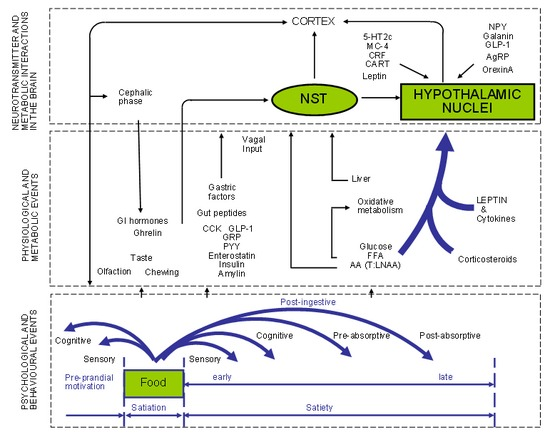 Diagram showing the expression of appetite as the relationship between three levels of operations: the behavioral pattern, peripheral physiology and metabolism, and brain activity. PVN, paraventricular nucleus; NST, nucleus of the tractus solitarius; CCK, cholecystokinin; FFA, free fatty acids; T: LNAA, tryptophan: large neutral amino acids (See (4) for detailed diagram).
OREXIGENNÍ FAKTORY

Neuropeptid Y
Orexin A a B (hypocretin 1 a 2)
Hormon koncentrující melanin
ARP (agouti-related peptide)
Ghrelin (lenomorelin) – tzv. hormon hladu (sekrece z „prázdného“ žaludku)
Insulin
Cukry (fruktóza)
ANOREXIGENNÍ FAKTORY

POMC – pouze MC4-R!
CRH (kortikoliberin)
CART (cocaine- and amphetamine-regulated transcript)
Peptid YY (pankreatický peptid; L-buňky v ileum a kolon, tlumí žaludeční motilitu, zvyšuje resorpci)
CCK (cholecystokinin)
glukagon
LÉKY !!!
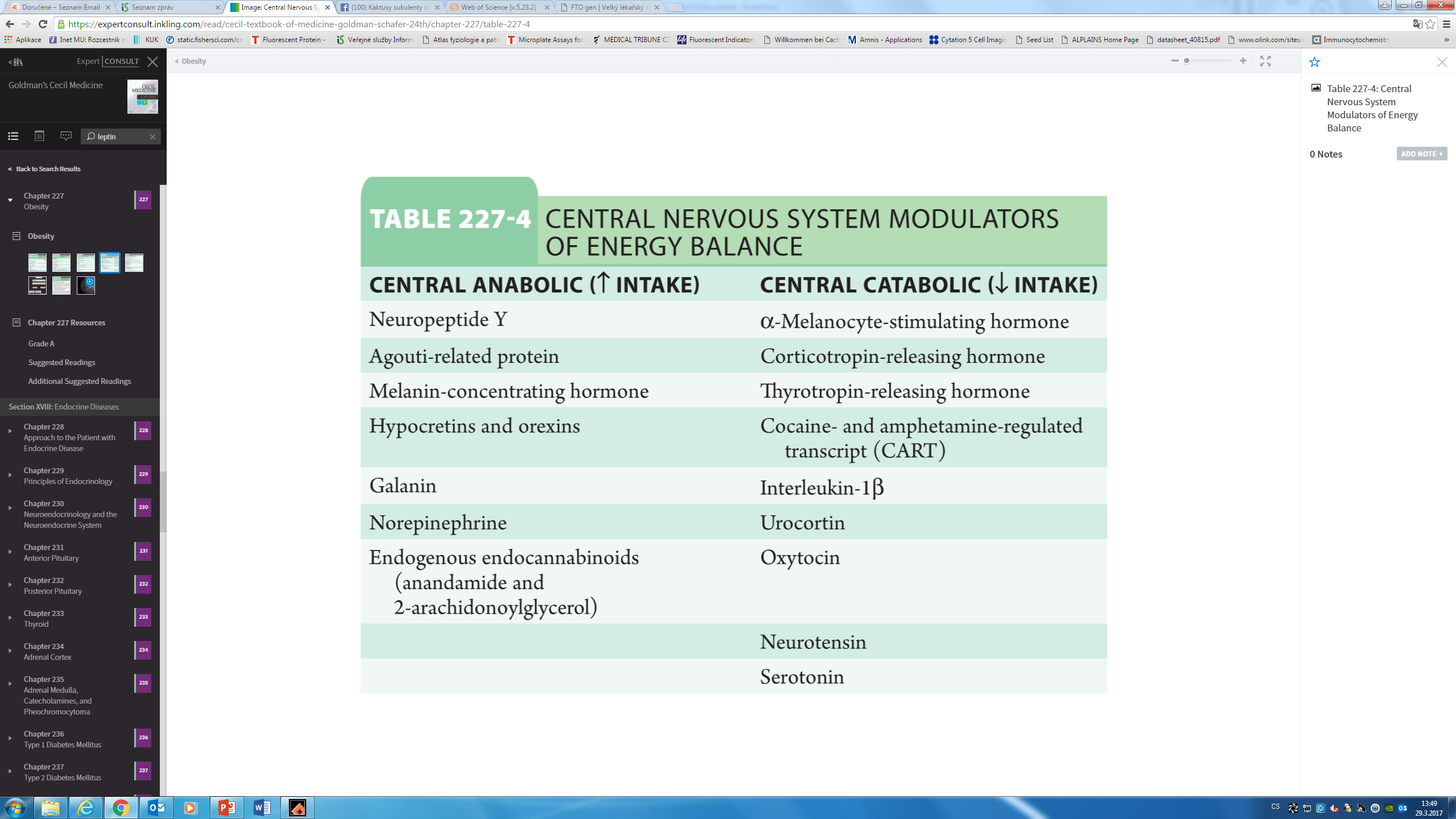 LEPTIN (ob-protein) – ob gen

Secernován adipocyty do krve
Vazebné proteiny
Účinek na CNS (regulace tělesné hmotnosti a stálosti tukové hmoty těla)
Sérové hladiny mají pulzativní a diurnální charakter
 Forma volná a vázaná (v séru)
 HUBENÍ LIDÉ MAJÍ 2x VÍCE VÁZANÉ FORMY NEŽ OBÉZNÍ
 LEPTINOVÁ REZISTENCE: často u obézních s inzulínovou rezistencí
RECEPTORY z rodiny cytokinů (Ob)
 Periferní (gonády)
 Centrální (hypotalamus, hypofýza)
Transdukční systém není doposud plně objasněn.
ADAPTACE NA HLADOVĚNÍ
Moduluje expresi genů pro estrogeny.
Regulace obezity leptinem zprostředkována NPY a MSH.
Leptin řídí zásoby tělesného tuku koordinací příjmu potravy, metabolismu, autonomního nervstva a energetické rovnováhy.
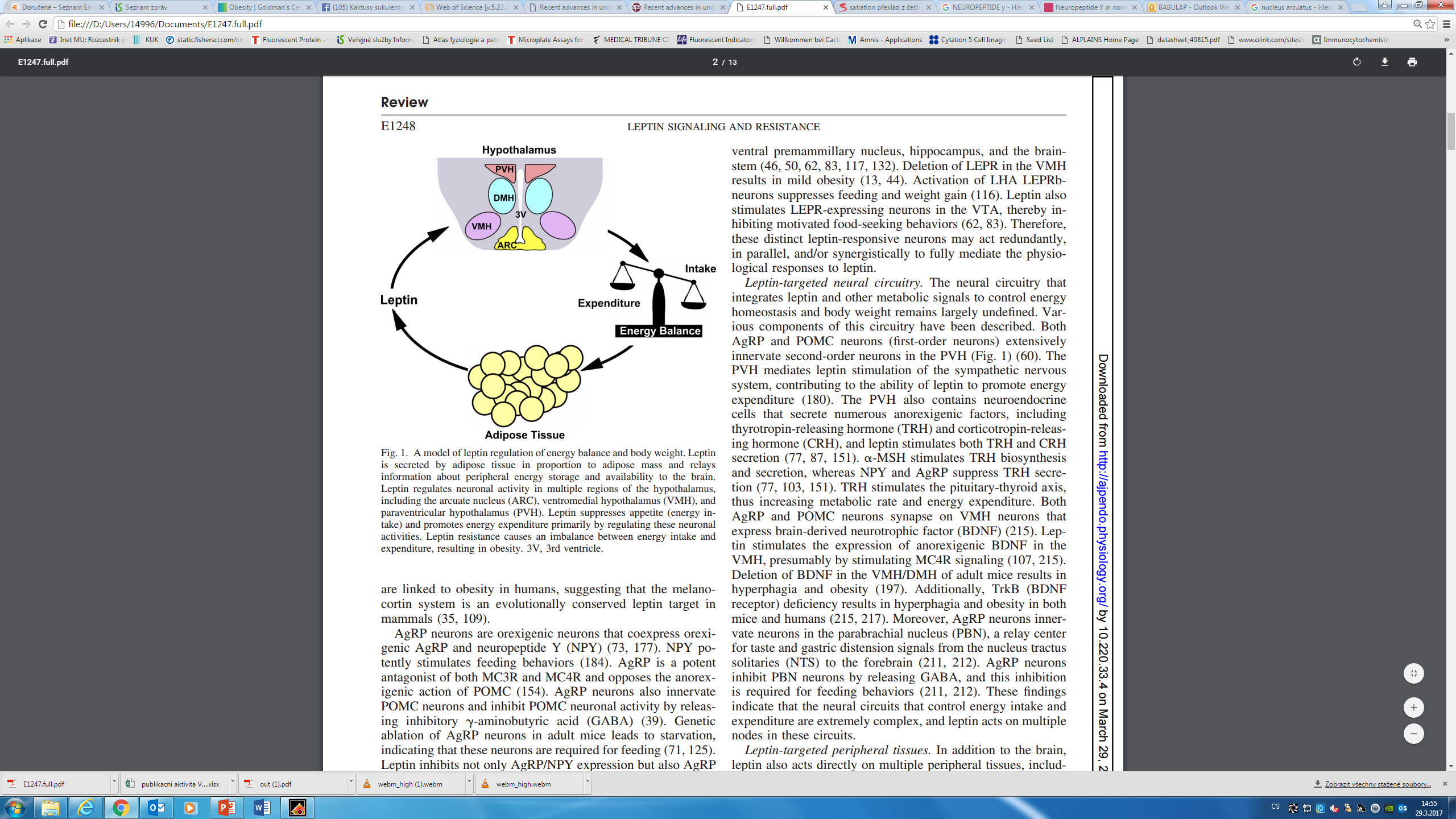 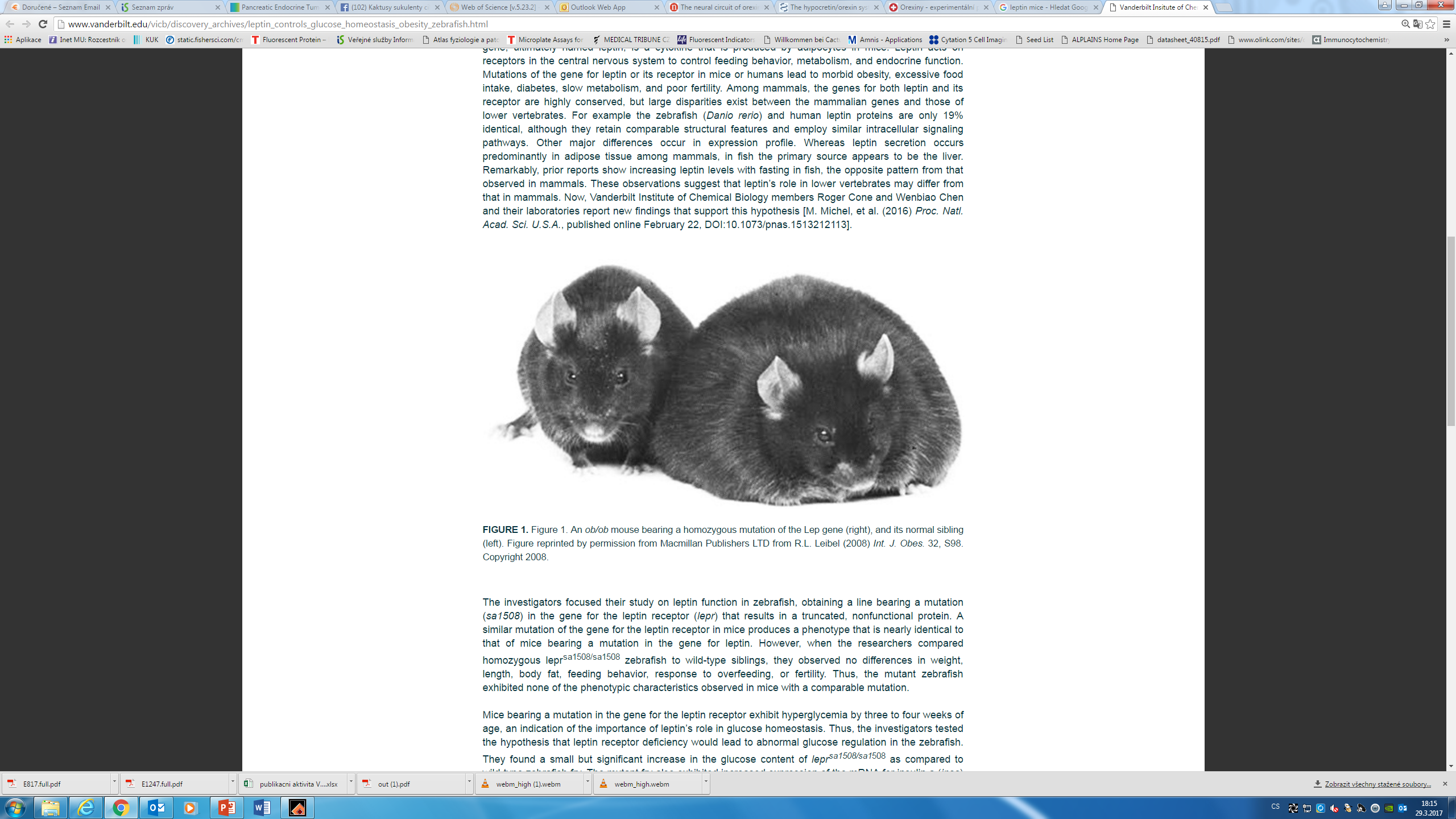 TUKOVÁ TKÁŇ
LEPTINOVÁ REZISTENCE
ÚBYTEK HMOTNOSTI
PŘÍRŮSTEK HMOTNOSTI
+ LEPTIN
- LEPTIN
HYPOTALAMUS
HYPOTALAMUS
MSH
NPY
MSH RECEPTOR
NPY RECEPTOR (Y1, Y2, Y5)
deriváty POMC (MC4-R)
ODPOVĚĎ NA OBEZITU
ODPOVĚĎ NA HLADOVĚNÍ
+ Příjem potravy
 Reprodukce
 Teplota
 Výdej energie
Příjem potravy (CRH)
+ Výdej energie
SYMPATICKÁ
AKTIVITA
PARASYMPATICKÁ
AKTIVITA
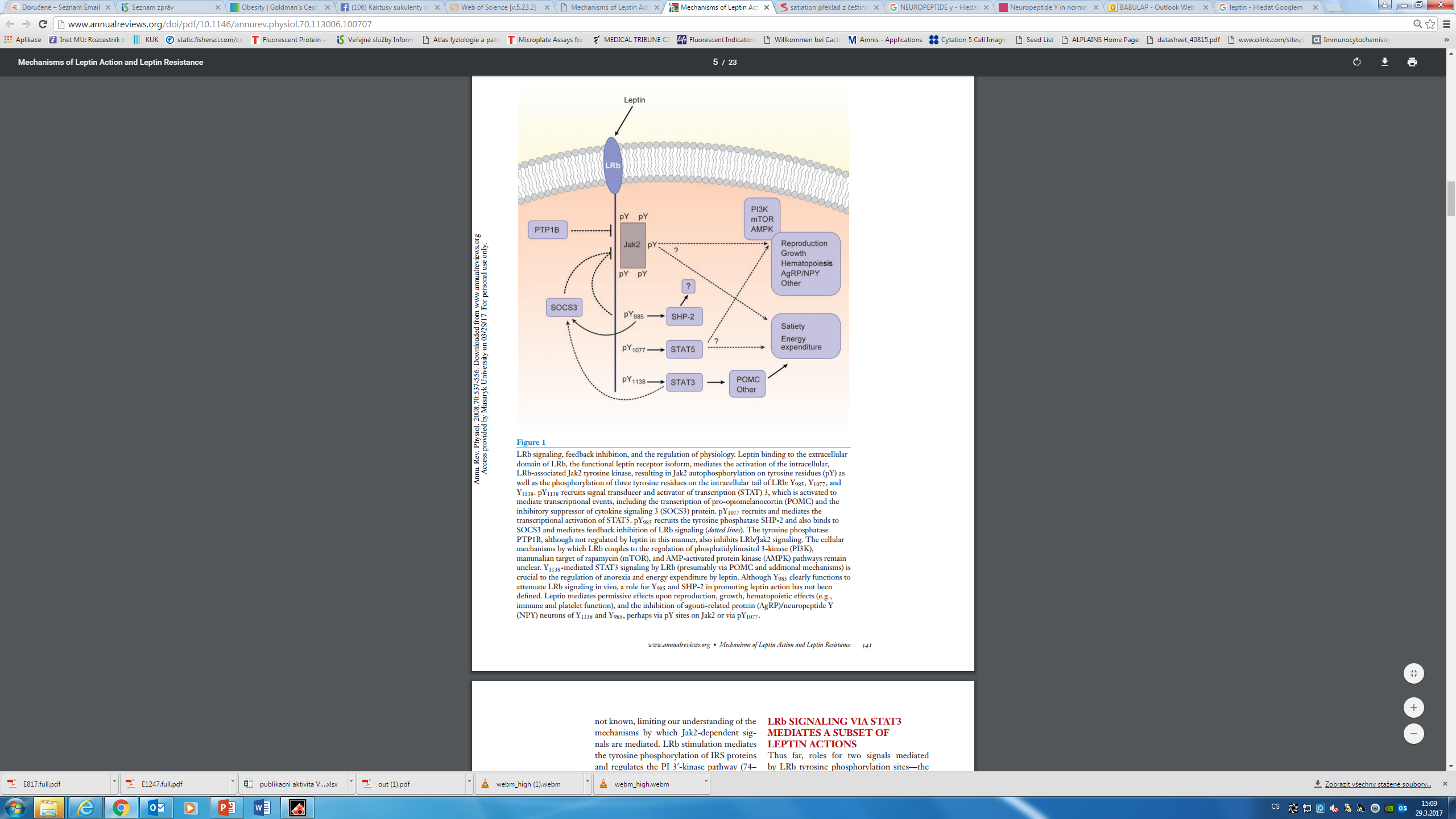 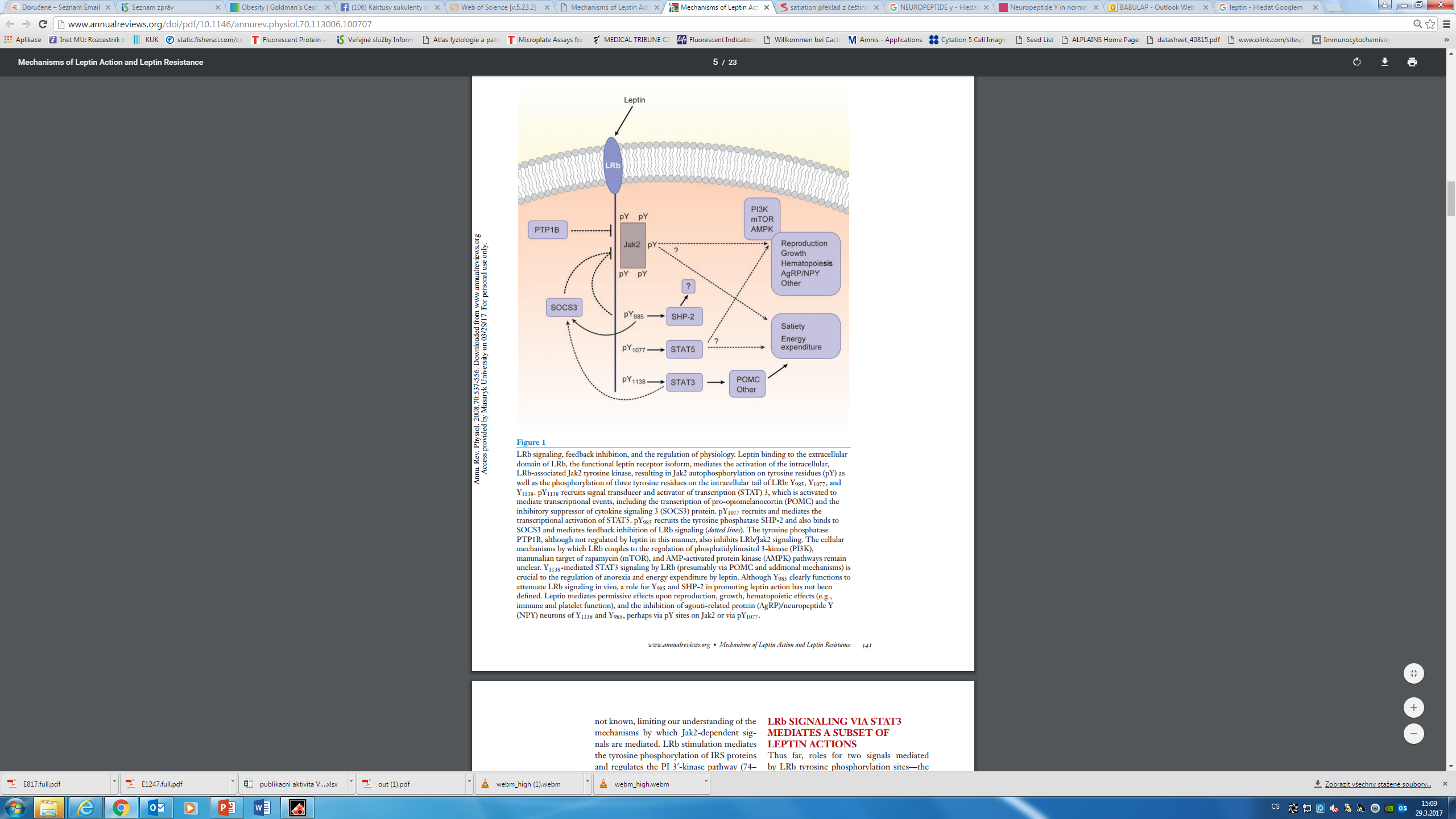 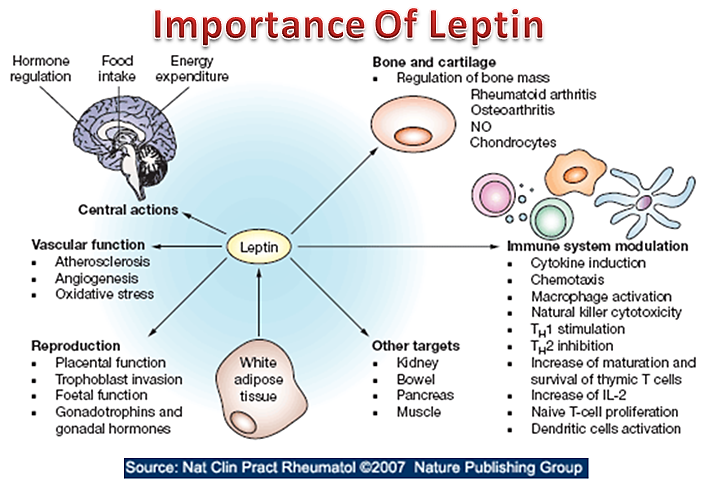 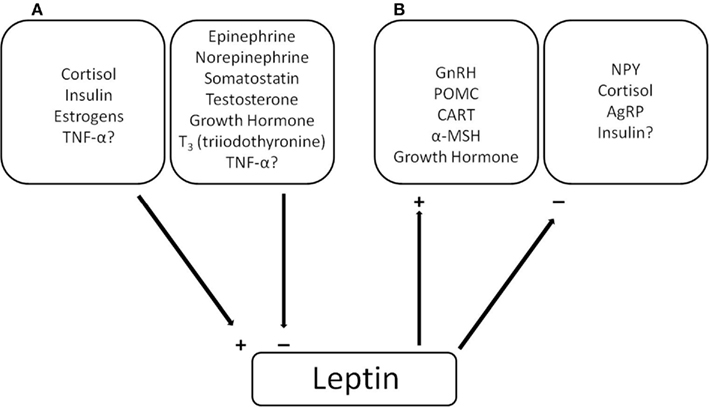 Neuropeptid Y
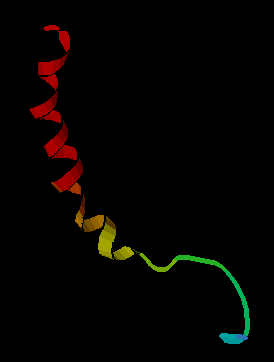 Antagonistický efekt k leptinu
- motilita + sekrece (žaludek, pankreas)
Skupina peptidů 
peptid YY – ileum, tlusté střevo (-)
pankreatický polypeptid (PP)
nejen příjem potravy! 
cirkadiánní rytmy
kognitivní funkce
modulace synaptické plasticity
procesy stárnutí?
abusus alkoholu
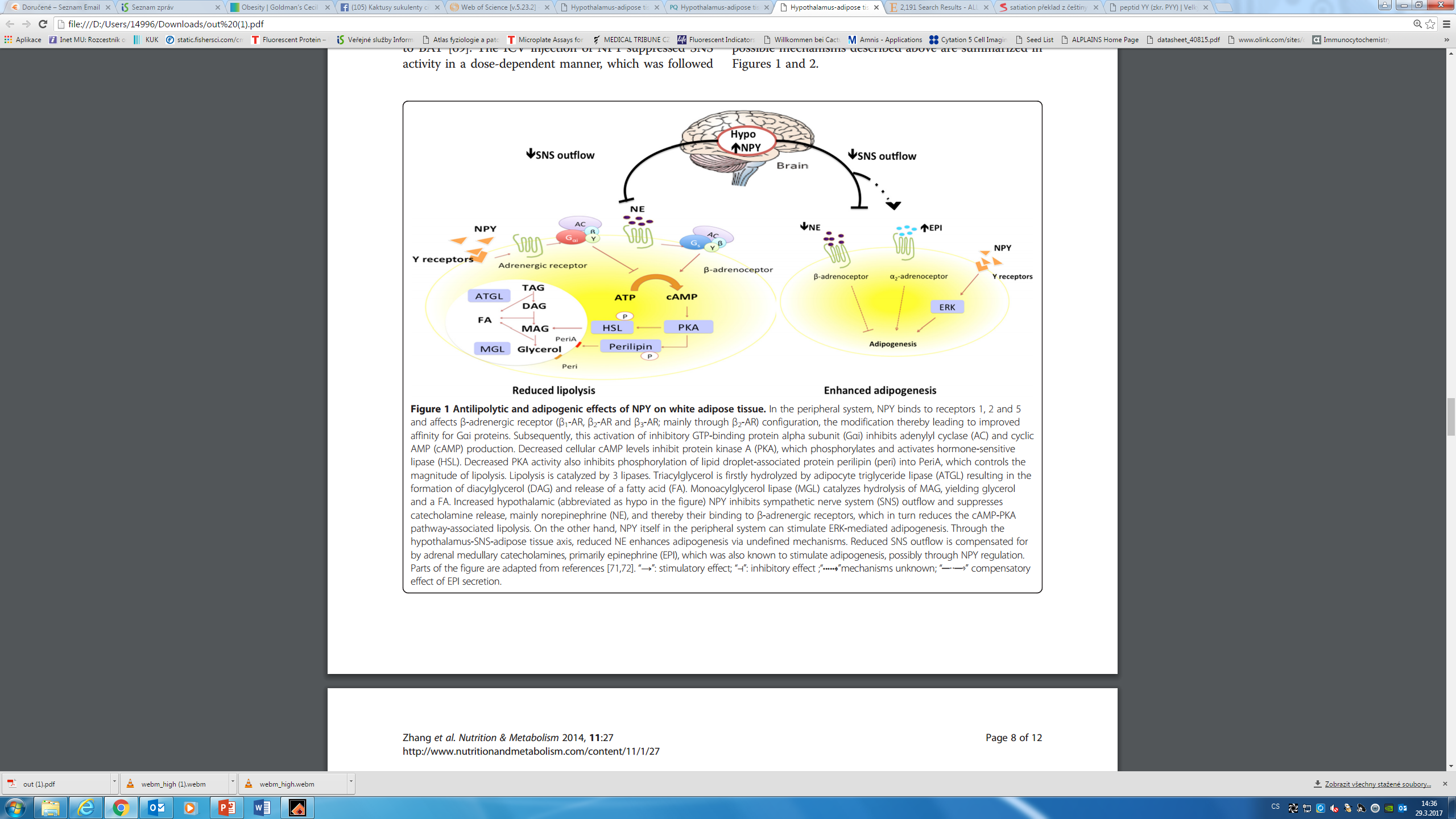 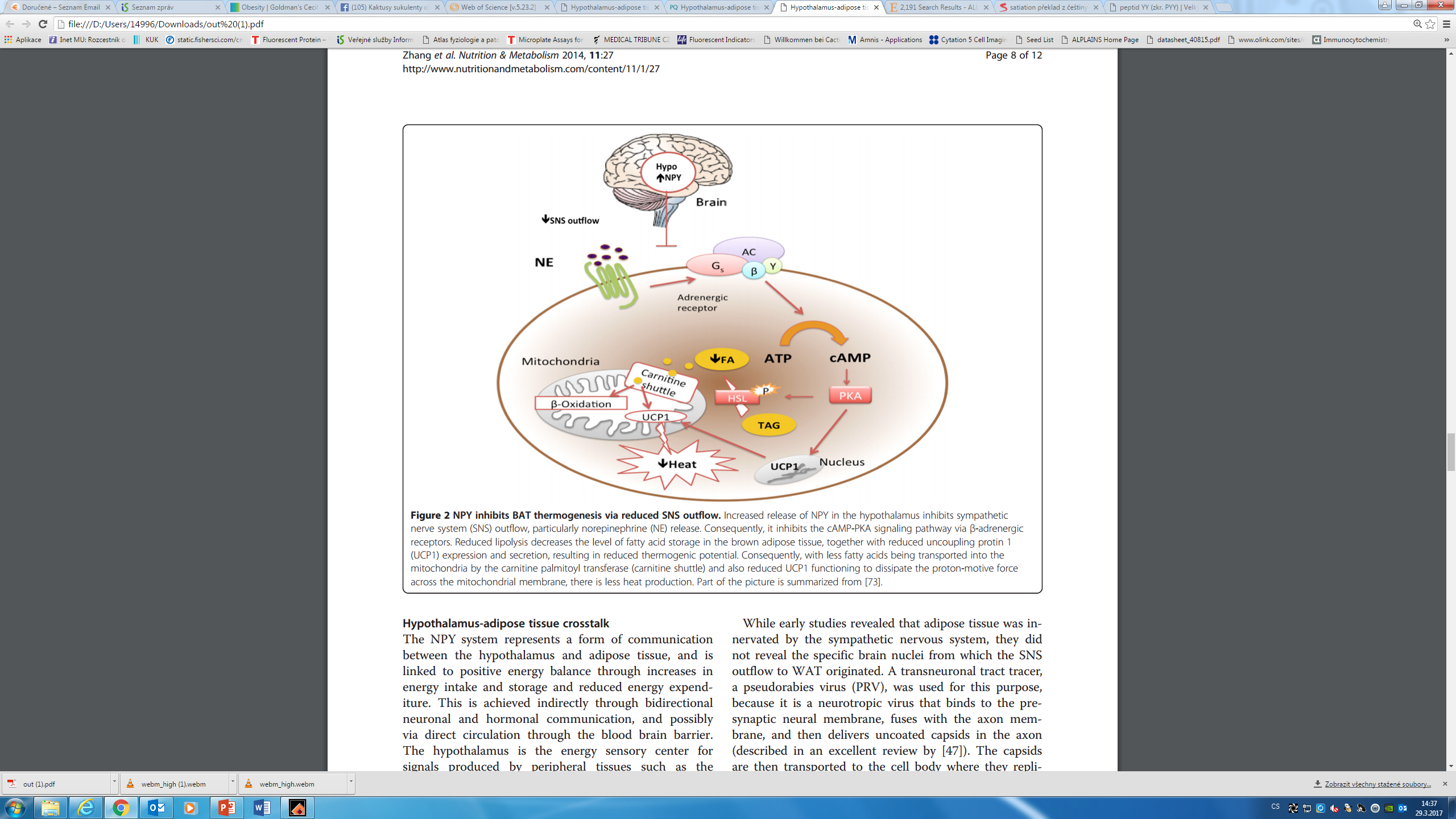 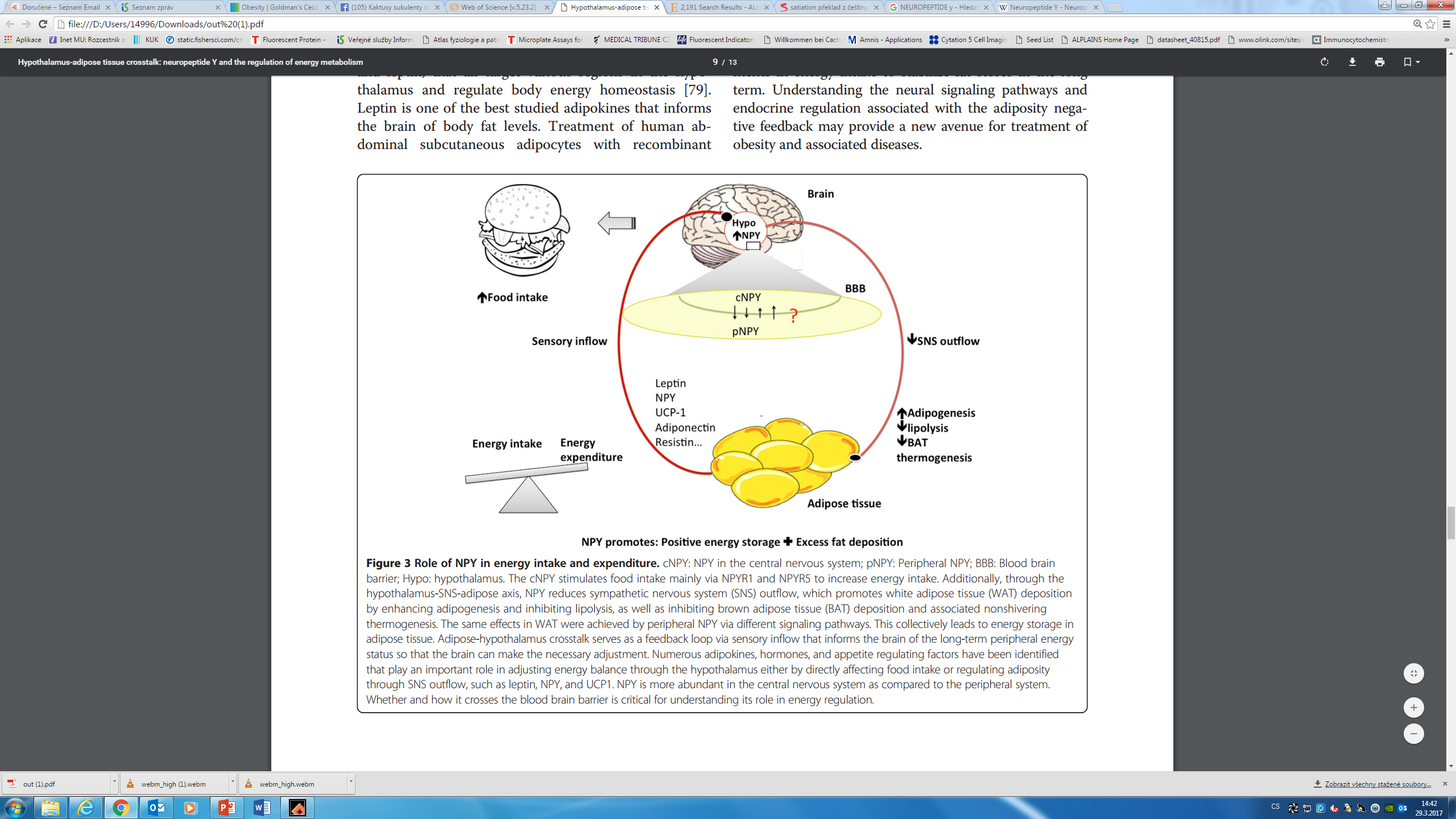 Ghrelin
Zejména endokrinní buňky fundu žaludku (ale i jinde!) – interdigestivní fáze
Signalizace „prázdného žaludku“ – aktivace pocitu hladu
Změna vnímání náplně žaludku (mechanoreceptory)
Protekce GIT (protizánětlivé účinky)
Anabolické procesy spojené s příjmem potravy?
Vliv na endoteliální funkce?
Inhibice sekrece GnRH
CNS: učení a paměť, délka spánku
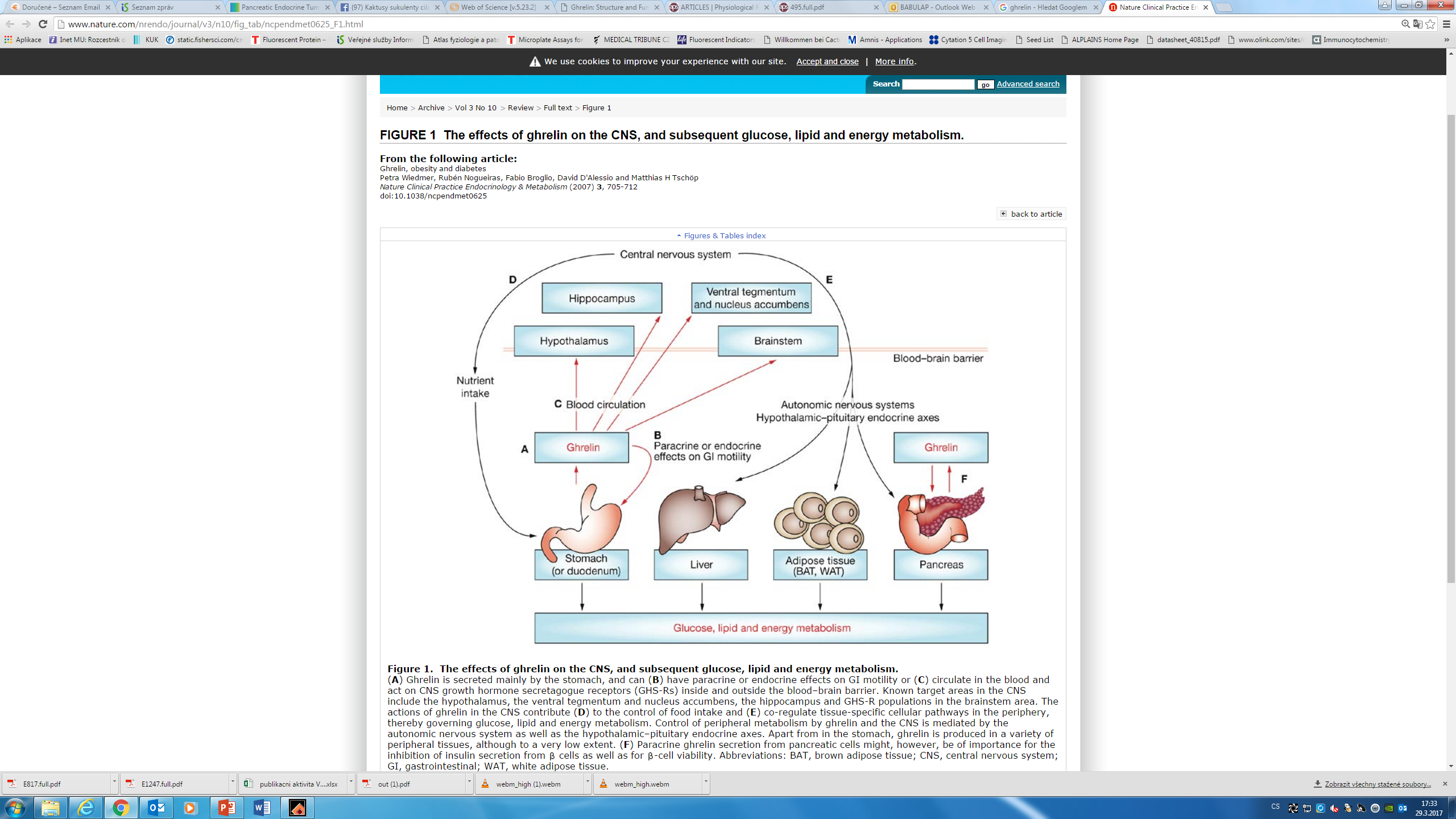 Orexin A a B
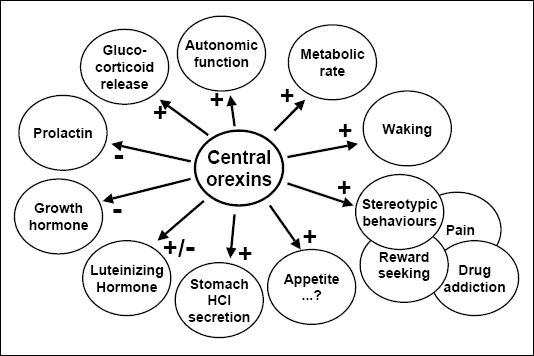 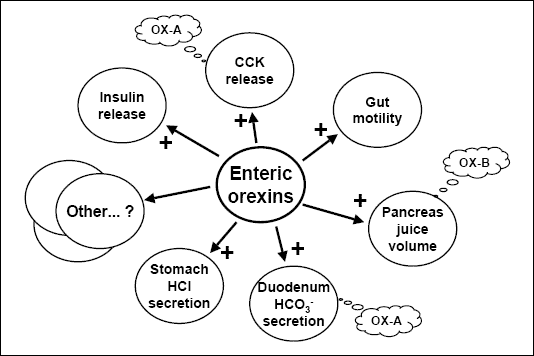 Energetický metabolismus – příjem potravy
také: kontrola spánku/bdění, funkce v GIT a kardiovaskulárním systému
Významné modulátory endokrinních funkcí?
Rytmicita  některých procesů (Glu-játra)
Termogeneze – hypo-/hypertermie, zejména s ohledem na spánek
Narkolepsie
Neuropsychiatrická onemocnění
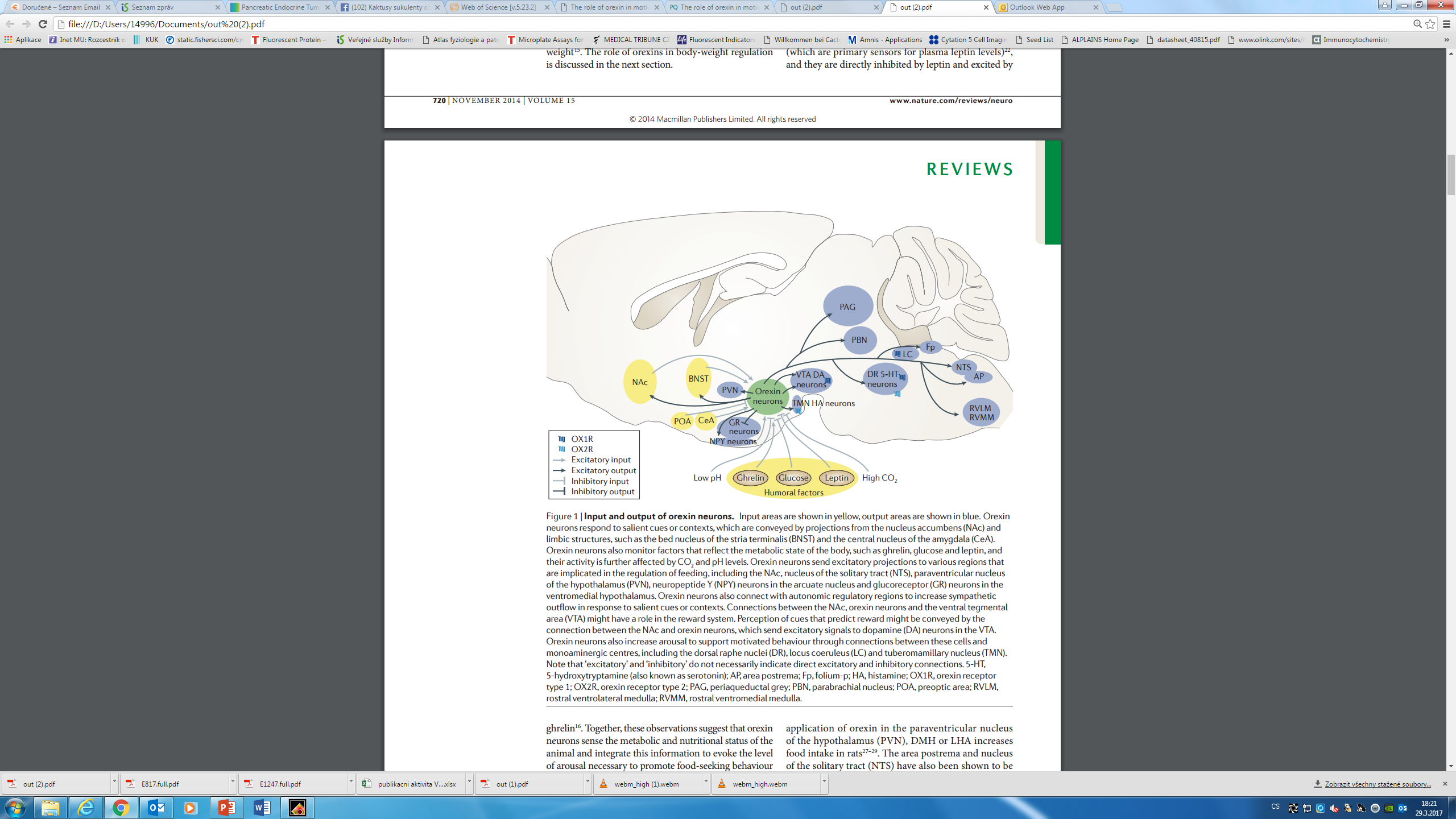 Melanin-concentrating hormone - MCH
Laterální hypothalamus + zona incerta
Příjem potravy – spánek/bdění – nálada
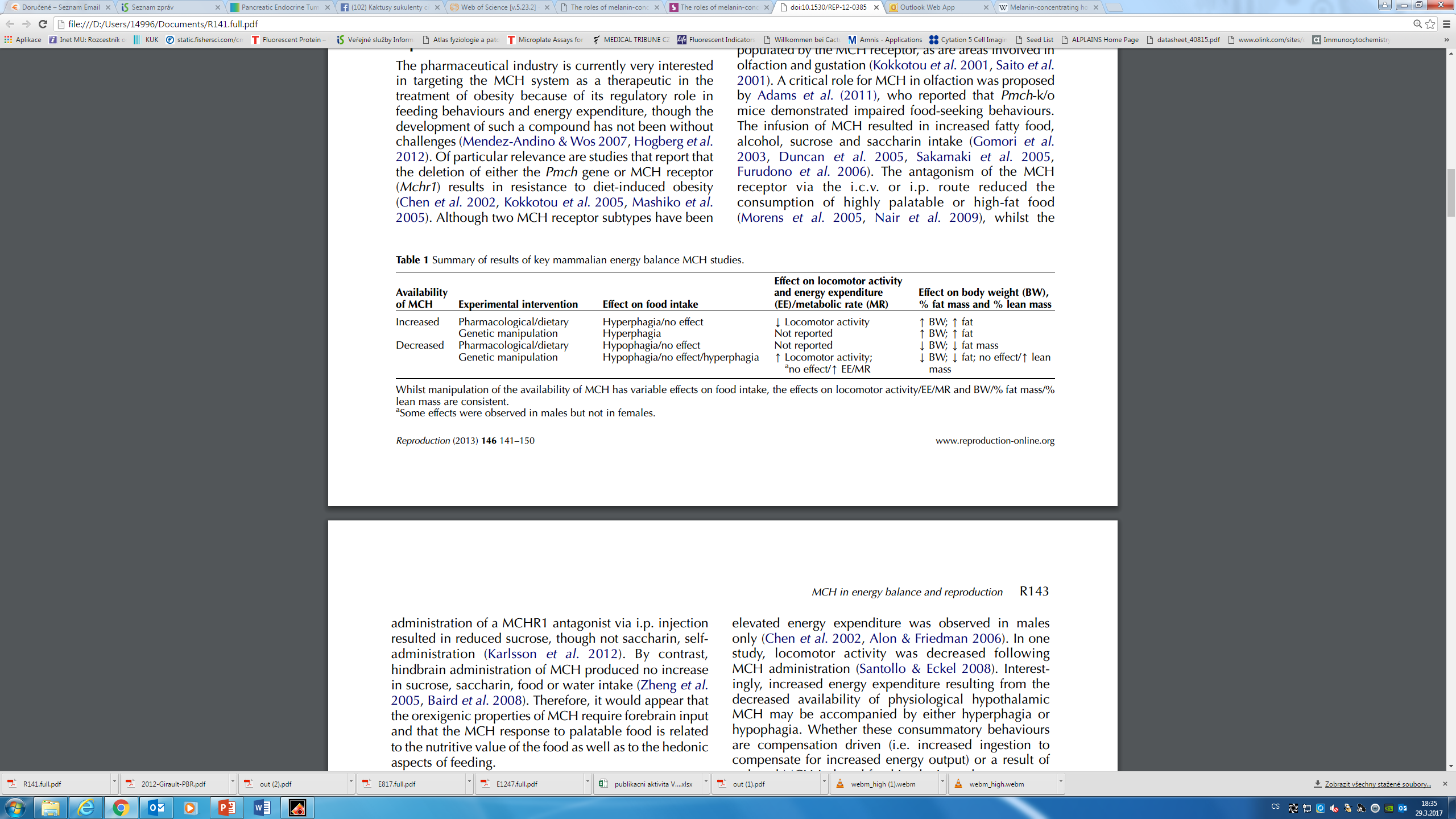 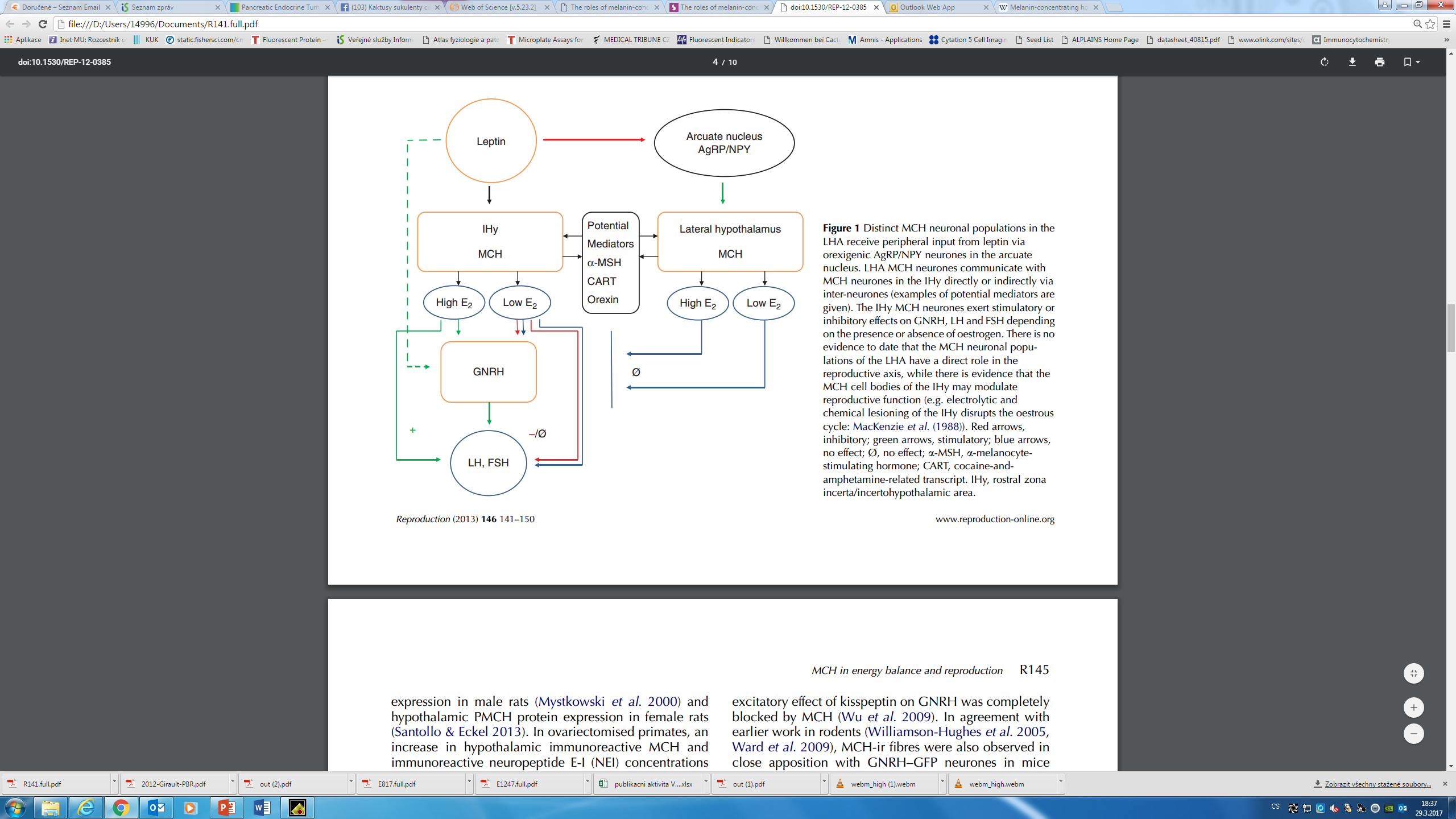 ARP - agouti-related peptide
Ventromediální část nucleus arcuatus - koexprese s NPY
I jiné tkáně (nadledviny, plíce, ledviny, varlata, atd.)
Receptory pro melanokortin (3, 4)
Výrazně orexigenní + snížení metabolismu a výdeje energie 
! Jeden z nejsilnějších dlouhodobých orexigenních faktorů

+ ACTH
- tyreoliberin
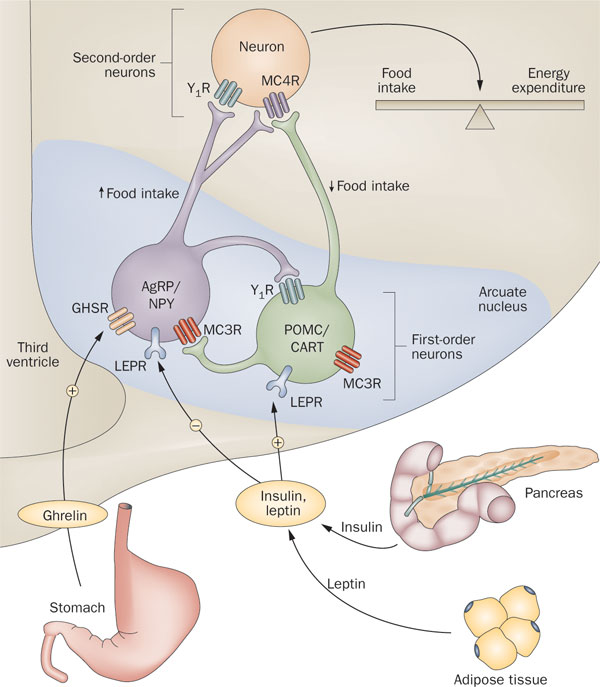 Galanin
Orexigenní – CNS + GIT (duodenum, žaludek, ileum, colon)
Nocicepce, regulace spánku/bdění, regulace příjmu potravy a některých kognitivních funkcí
Význam u některých chorob (neurodegenerativní) a u poškození nervové tkáně
Diabetes typu 2 (inzulínová rezistence)
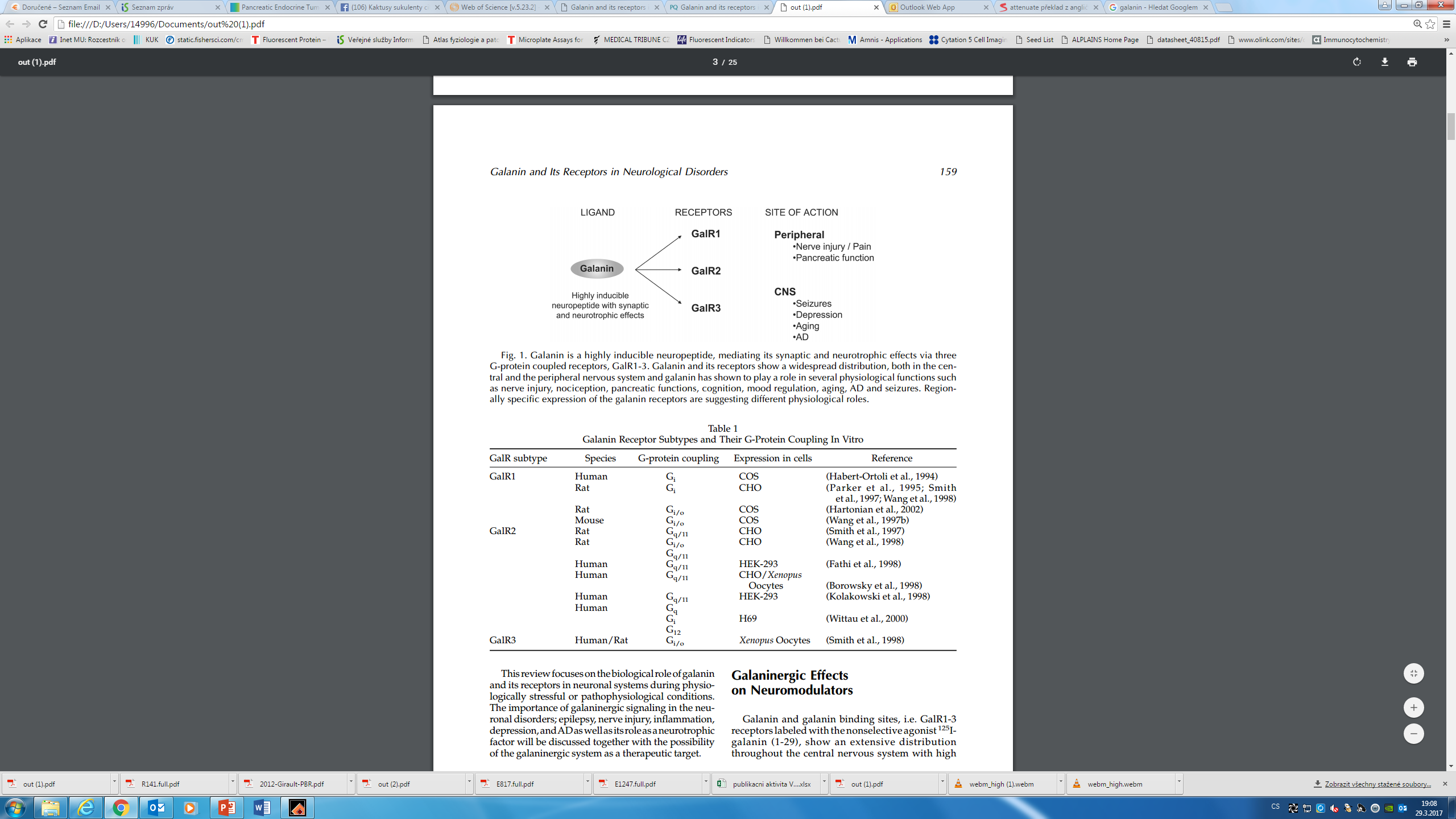 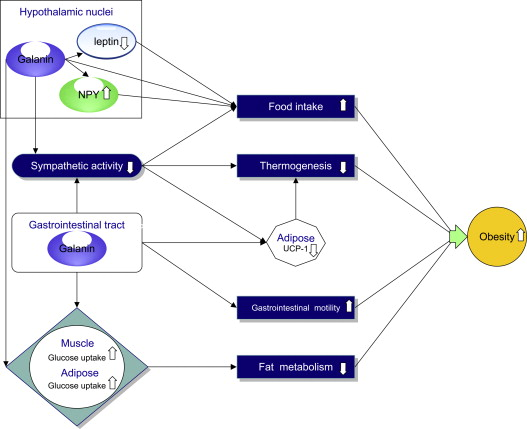 Cukry – fruktóza
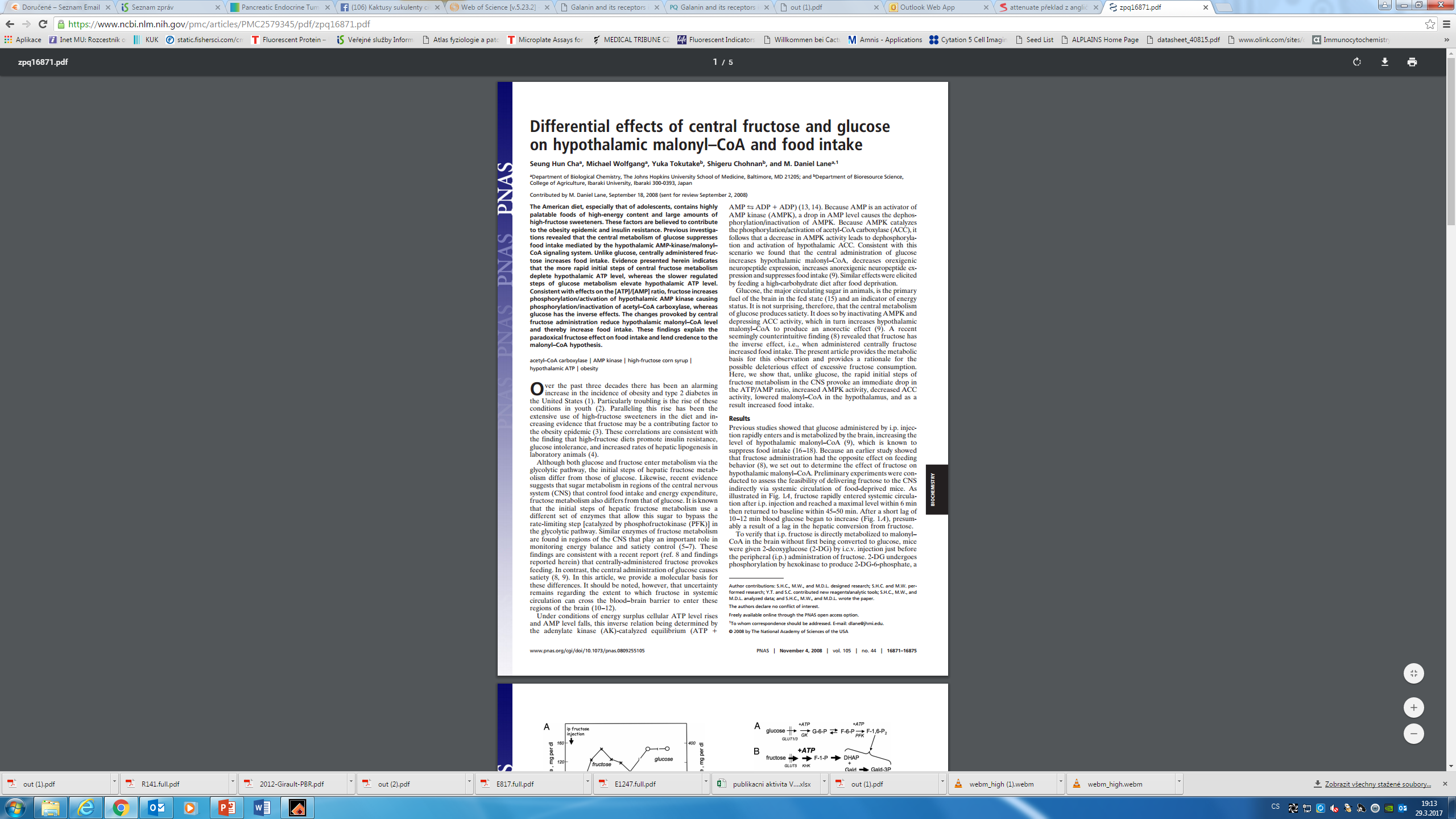 Mechanismus závislý na dostupnosti ATP
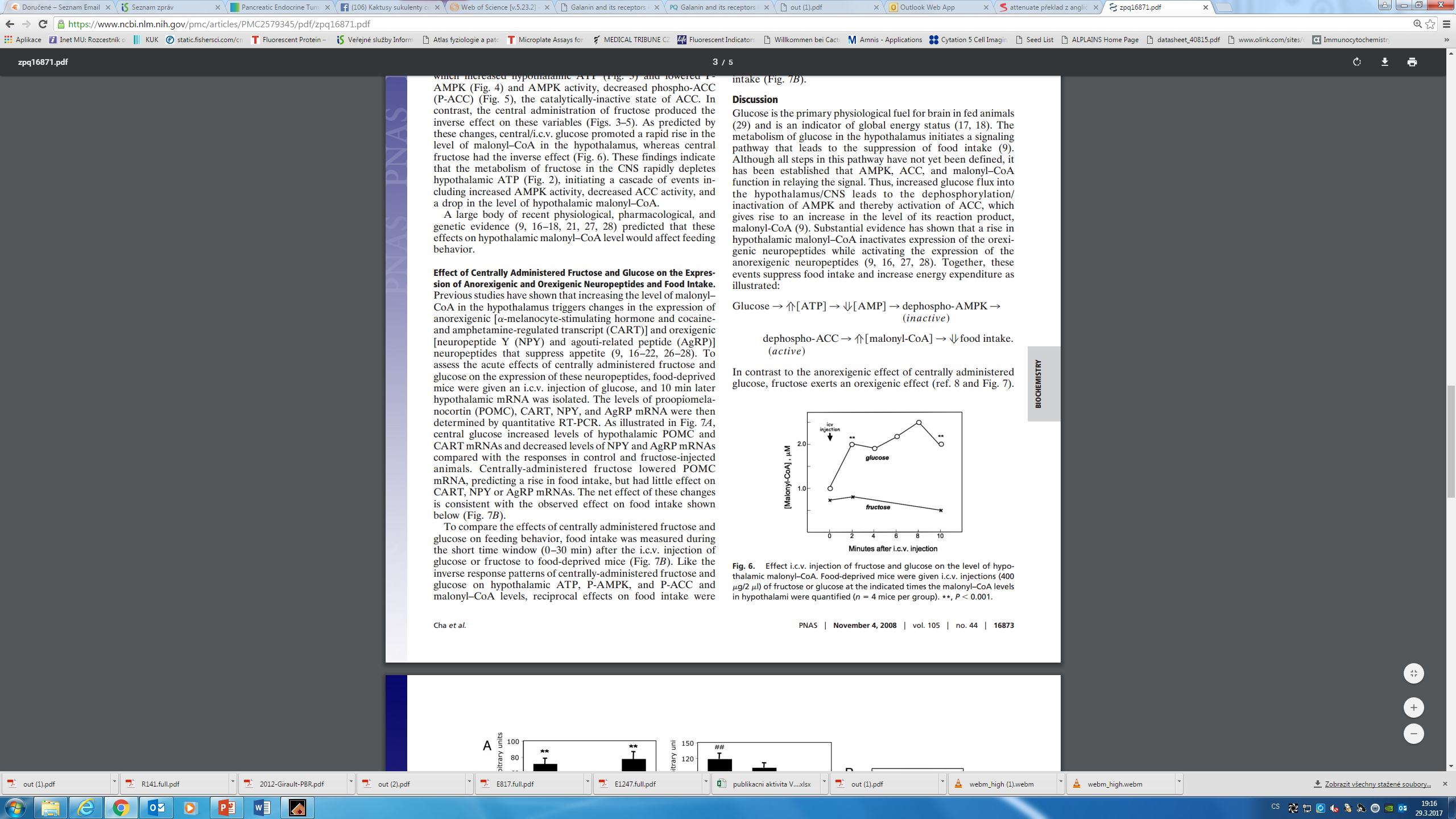 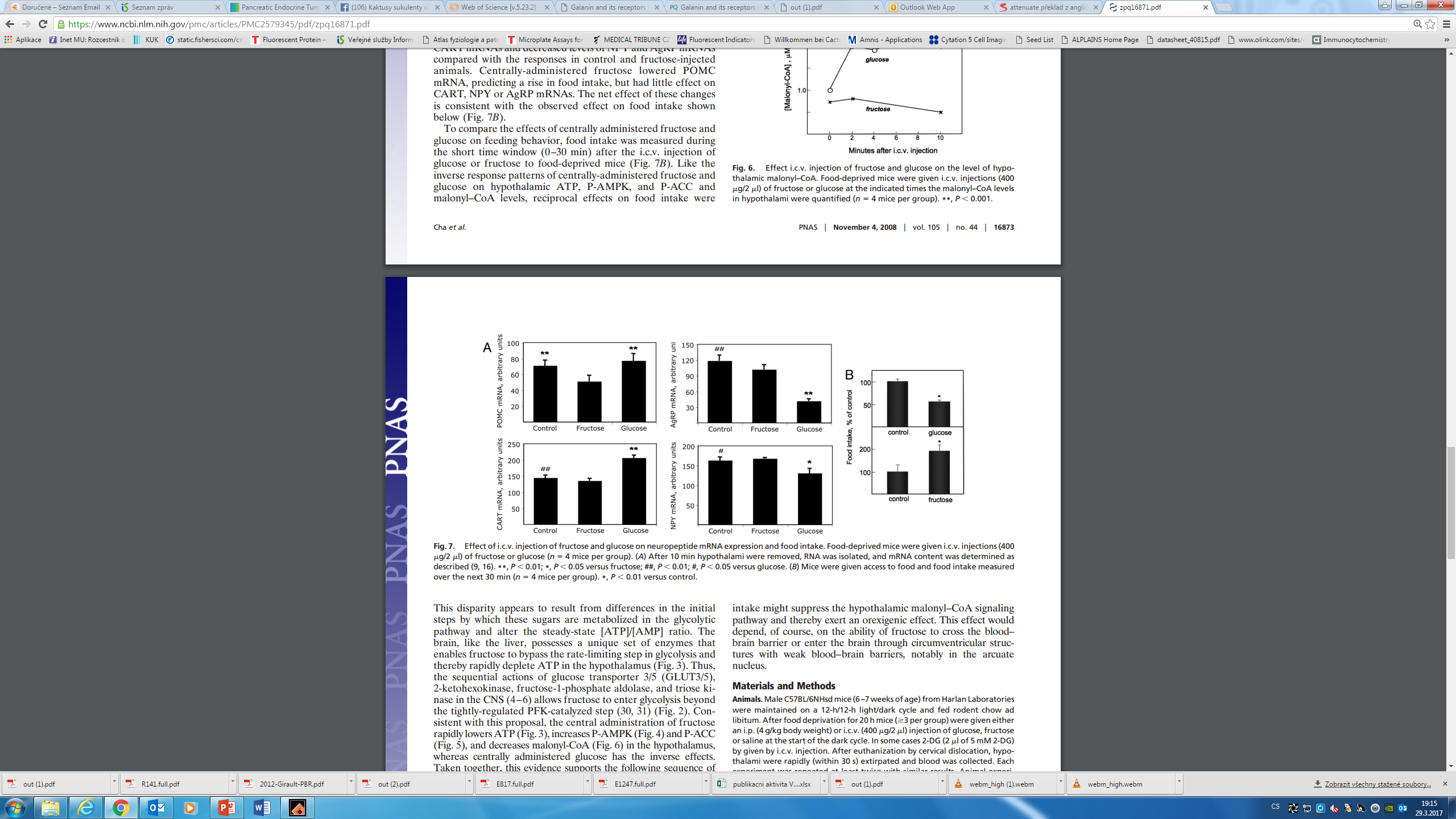 CART - Cocaine- and amphetamine-regulated transcript
Název?
Nejen hypothalamus (také např. GIT)
Systém odměny, nálada, stress, endogenní psychostimulant
Pocity úzkosti ve vztahu k návykovým látkám?

Stimulace metabolismu tuků směrem k mobilizaci tuků
mRNA signifikantně zvýšena u jedinců s vysokým obsahem tuků v potravě
Zvýšení rovněž i u obézních jedinců
Úzký vztah k leptinu (pozitivní korelace)
CCK
Zpětnovazebná kontrola GIT 
Krátkodobá inhibice vyprazdňování žaludku a sekrece HCl
Stimulace sekrece pankreatické šťávy a žluče
Anorexigenní efekt – efektivní trávení?

CCK receptory v mozku (CCK-A/B) – area postrema
Periferní CCK receptory (CCK-A)
CCK-B antagonisté a potlačení pocitu sytosti
Další specifické funkce, např. ve vztahu k inzulínu (transport přes HEB)
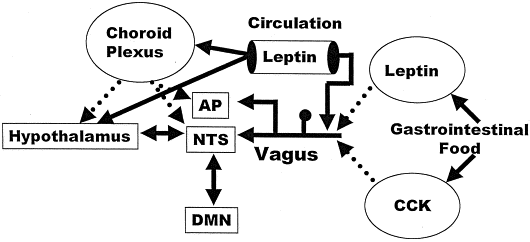 Leptin a CCK – integrace krátko- a střednědobých signálů do dlouhodobé kontroly energetické bilance organismu
STAV VÝŽIVY - VYŠETŘOVACÍ METODY
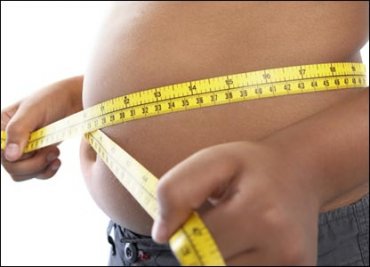 METODY ANTROPOMETRICKÉ
Inspekce
Tělesná hmotnost (kg)
BMI
Obvod pasu, poměr pas-boky
Určení procenta tělesného tuku (kaliper, impedanční metoda, densitometrie, CT)
Určení ATH (aktivní tělesná hmotnost, %, vážení pod vodou)
Měření objemu velkých svalových skupin
METODY BIOCHEMICKÉ
Celková dusíková bilance
Odpad dusíku močí
Stanovení plazmatických hladin bílkovin
Inkorporace AMK
Určení prealbuminů, transferinu
Vylučování vitamínů nebo jejich metabolitů
METODY IMUNOLOGICKÉ
RACIONÁLNÍ
VÝŽIVA
ZVLÁŠTNÍ VÝŽIVOVÉ SMĚRY
HLEDISKO:	evoluční
		náboženské
		historické
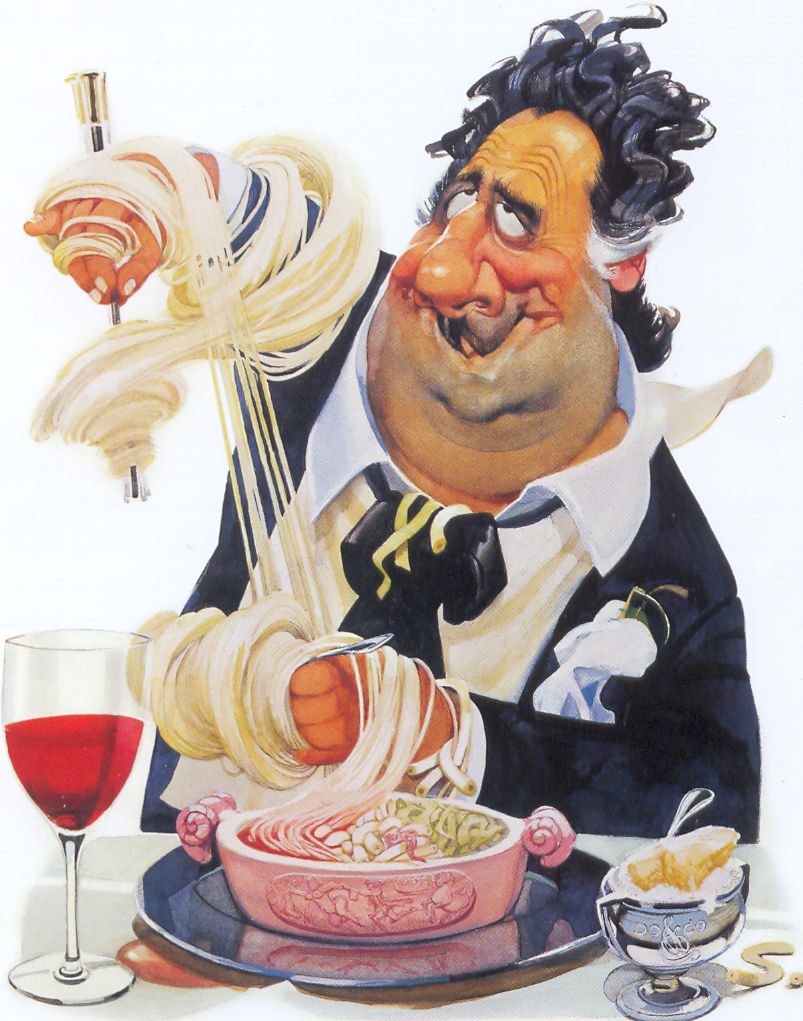 POŽADAVKY RACIONÁLNÍ VÝŽIVY
Kvantitativní
Kvalitativní
Nadstavbový
Estetický
Ekonomický
Esenciální složky potravy:
AMK, MK, stopové prvky
Aspekt výživových zvyklostí:	   kulturně-historický
				   sociálně-ekonomický
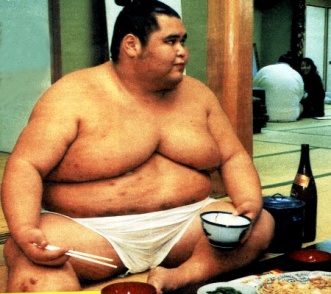 OBEZITA (OTYLOST)
Patologické zvýšení tělesné hmotnosti podmíněné nadměrným hromaděním tělesného tuku a doprovázené řadou závažných komplikací.

INCIDENCE
2008 v ČR: 52% populace s vyšší hmotností těla (35% nadváha, 17% obezita), nad 45 let – jen 30% populace s normální hmotností (muži – 72% vs. ženy – 60%)
Narůstá procento obézních dětí!!! (2014: 24% hoši, 23% dívky)

TYPY OBEZITY:

ALIMENTÁRNÍ (EXOGENNÍ)
SEKUNDÁRNÍ, SYMPTOMATICKÁ

DŮVODY PŘEJÍDÁNÍ
Rodinné zvyklosti	vs. 	GENETIKA???
Jídlo zdarma
Psychické poruchy (deprese, poruchy příjmu potravy)
Náboženské důvody
Frekvence obezity přímo úměrná stupni vzdělání
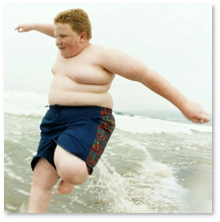 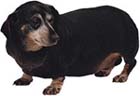 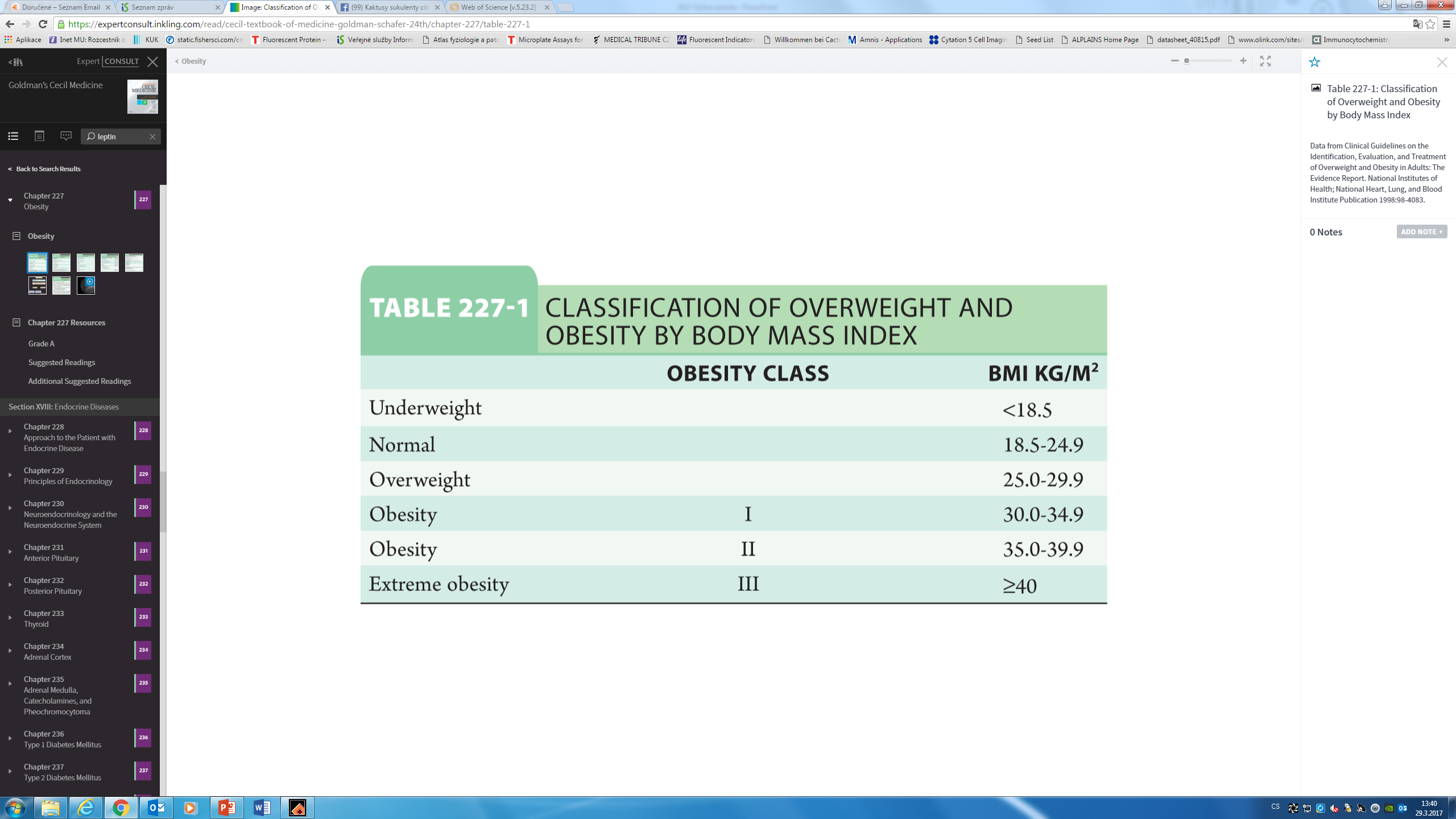 Genetické příčiny obezity: 
LEP gen, příslušný receptor!
FTO gen (fused toes and other abnormalities, diabetes 2. typu, obezita)
melanocortin-4 receptor (MC4R) 
TMEM18, KCTD15, GNPDA2, SH2B1, MTCH2, NEGR1
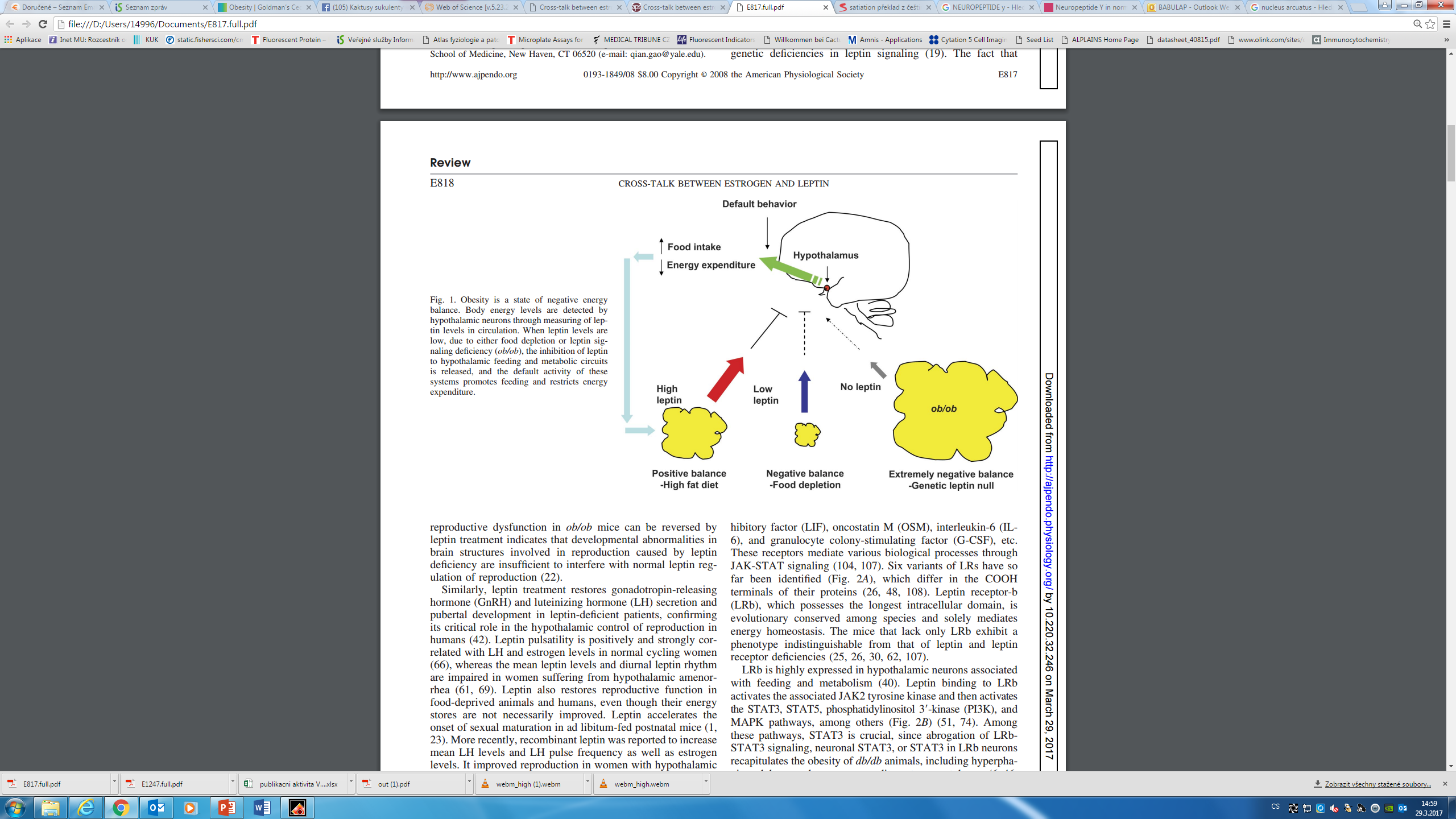 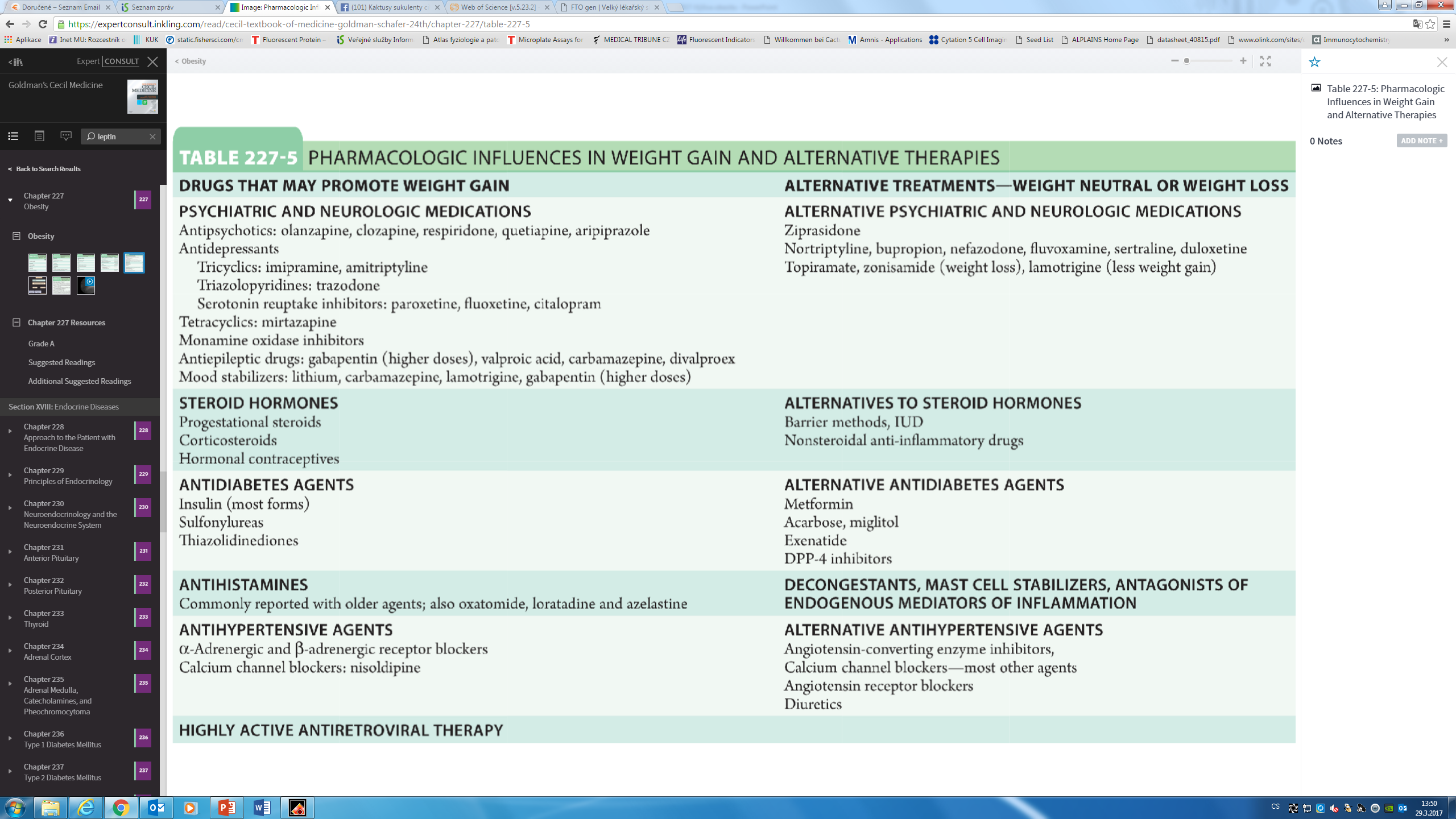 PROBLÉMY SPOJENÉ S OBEZITOU

Nepřitažlivý vzhled (společenská izolace, problémy v partnerství, problémy s vyhledáním zaměstnání)
Ekonomická zátěž (jedince - zvýšené výdaje za potraviny, společnosti –výdaje zdravotních pojišťoven)
Předčasné opotřebení kloubů (kolena, kyčle, páteř)
Varixy, trombózy, embolizace
Diabetes mellitus
Poruchy lipidového metabolismu
Hypertenze
Srdeční infarkt
Mozková mrtvice
Zhoubné nádory !!!!!
Poruchy fertility (potence, cyklu)
+ RIZIKOVÉ CHOVÁNÍ
Tlustí lidé umírají dříve, mají těžší život a trpí množstvím nepříjemných chorob
Metabolický syndrom
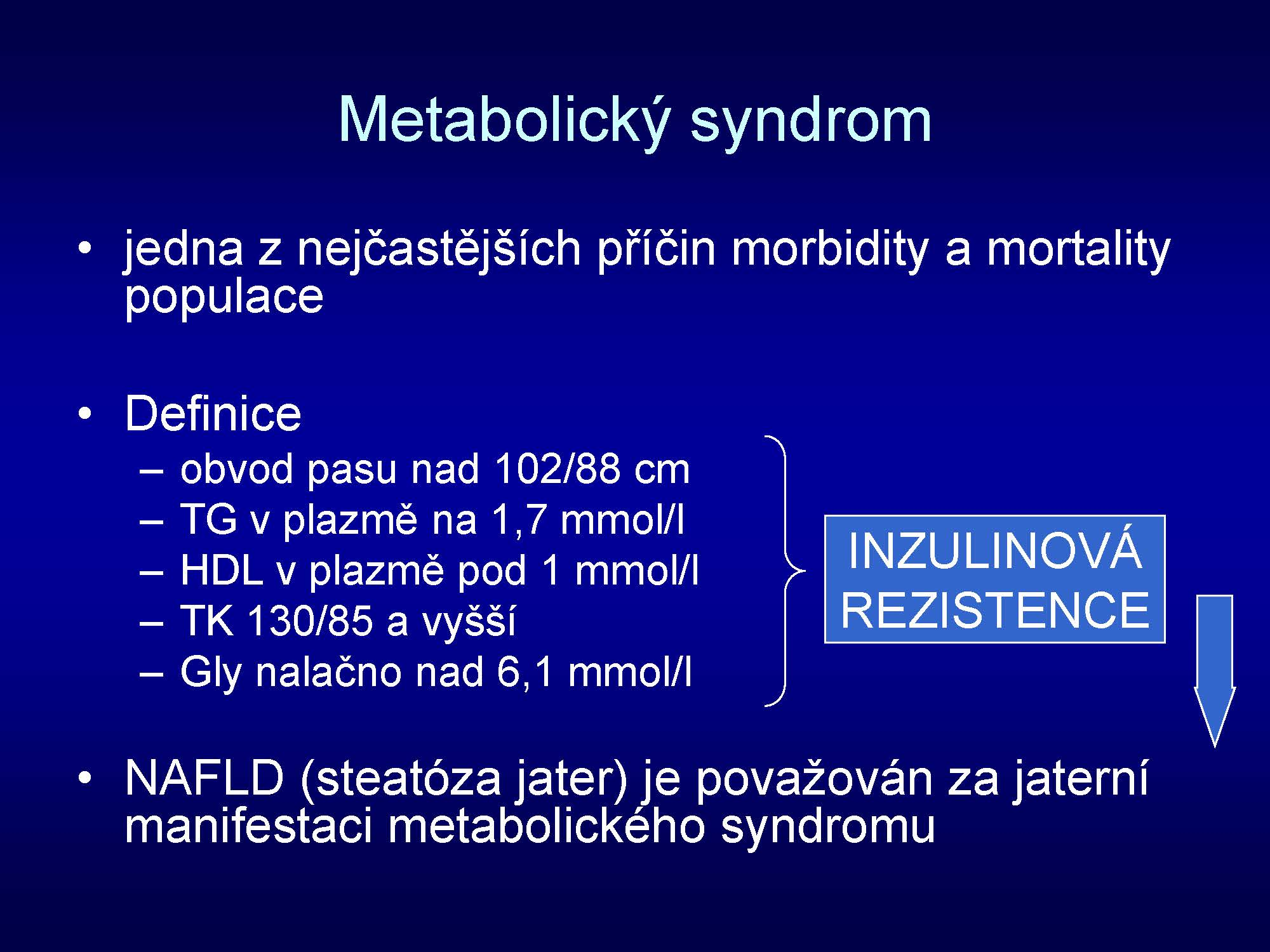 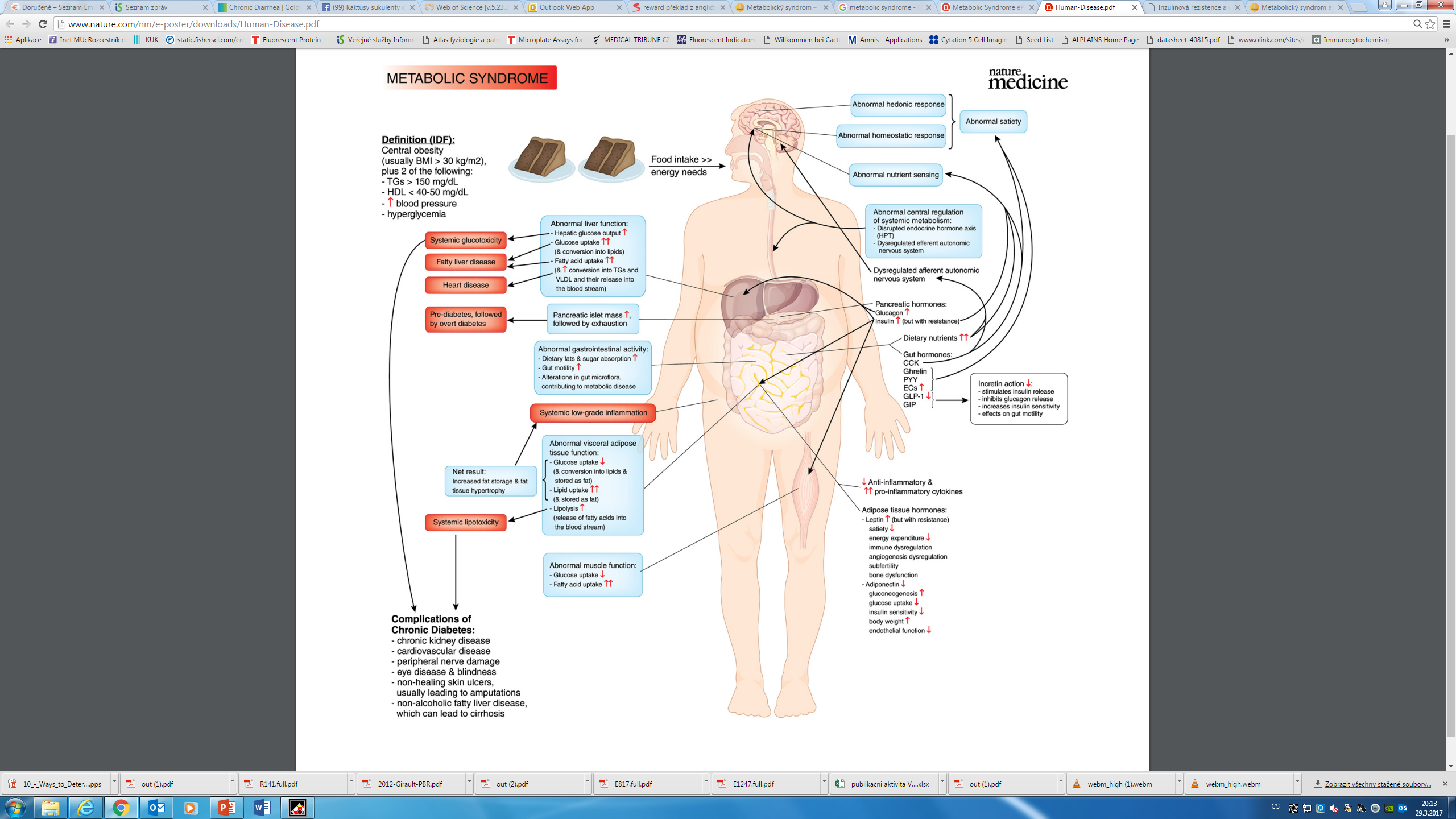 ROZLOŽENÍ TUKU
Difuzní (plíživý nástup obezity)
Androidní (vysoká frekvence DM – typ „jablko“)
Gynoidní (typ „hruška“), zvláštní typ - steatopygie
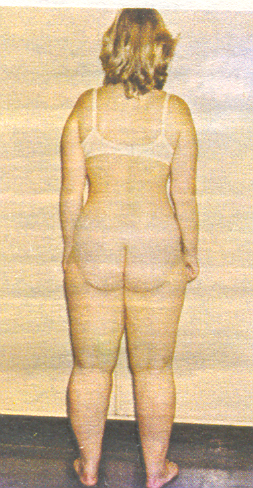 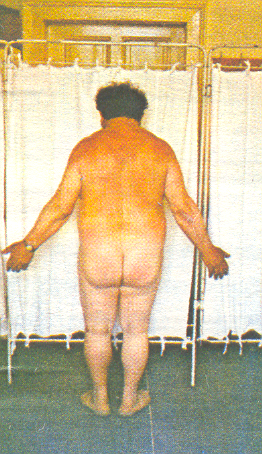 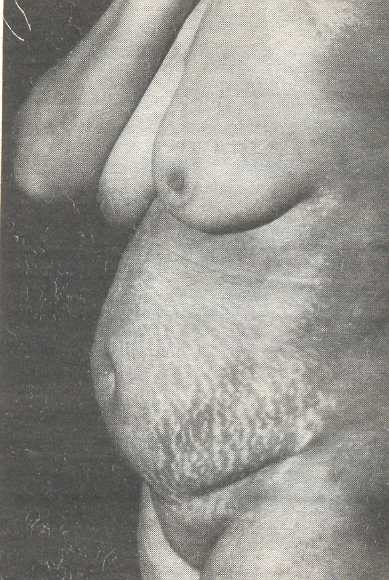 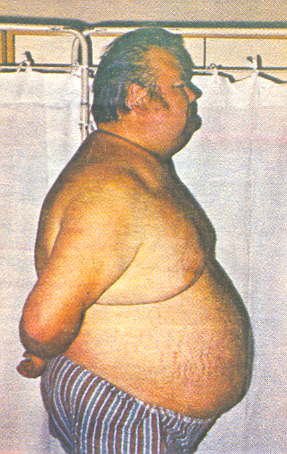 Madelungův límec
Strie
SEKUNDÁRNÍ OBEZITA
Nejčastější příčiny:
 Hyperkotizolismus
 Mužský hypogonadismus
 Prolaktinom
 Hypotalamická obezita
PREVENCE
TERAPIE OBEZITY
1. Omezení příjmu energie potravou
U mužů pod 11 tis.kJ/den, u žen – pod 8 tis.kJ/den
Omezit sacharidy (INZ – antilipofilický hormon), omezit lipidy (občas tukový den). Vynechat: sůl, koření, kávu, alkohol.

2. Zvýšení výdeje energie pohybem
Aktivita vyvolávající zvýšení TF na 140-150/min.
Cyklické, švihové pohyby (základní gymnastika).
Omezeně plavání.

3. Doplňkové metody
Anorektika - farmakoterapie
Hormony štítné žlázy
Lázně
Psychoterapie
Chirurgické zásahy – BARIATRICKÁ CHIRURGIE
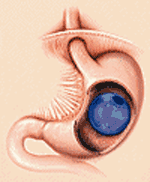 „METABOLICKÁ CHIRURGIE“
INTRAGASTRICKÝ BALONEK
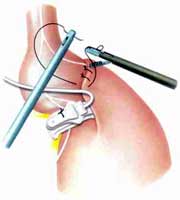 BANDÁŽ ŽALUDKU
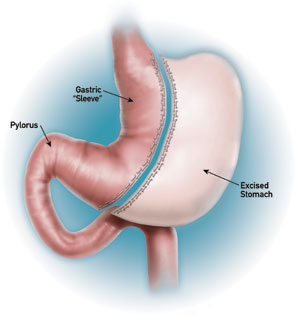 SLEEVE-RESEKCE ŽALUDKU